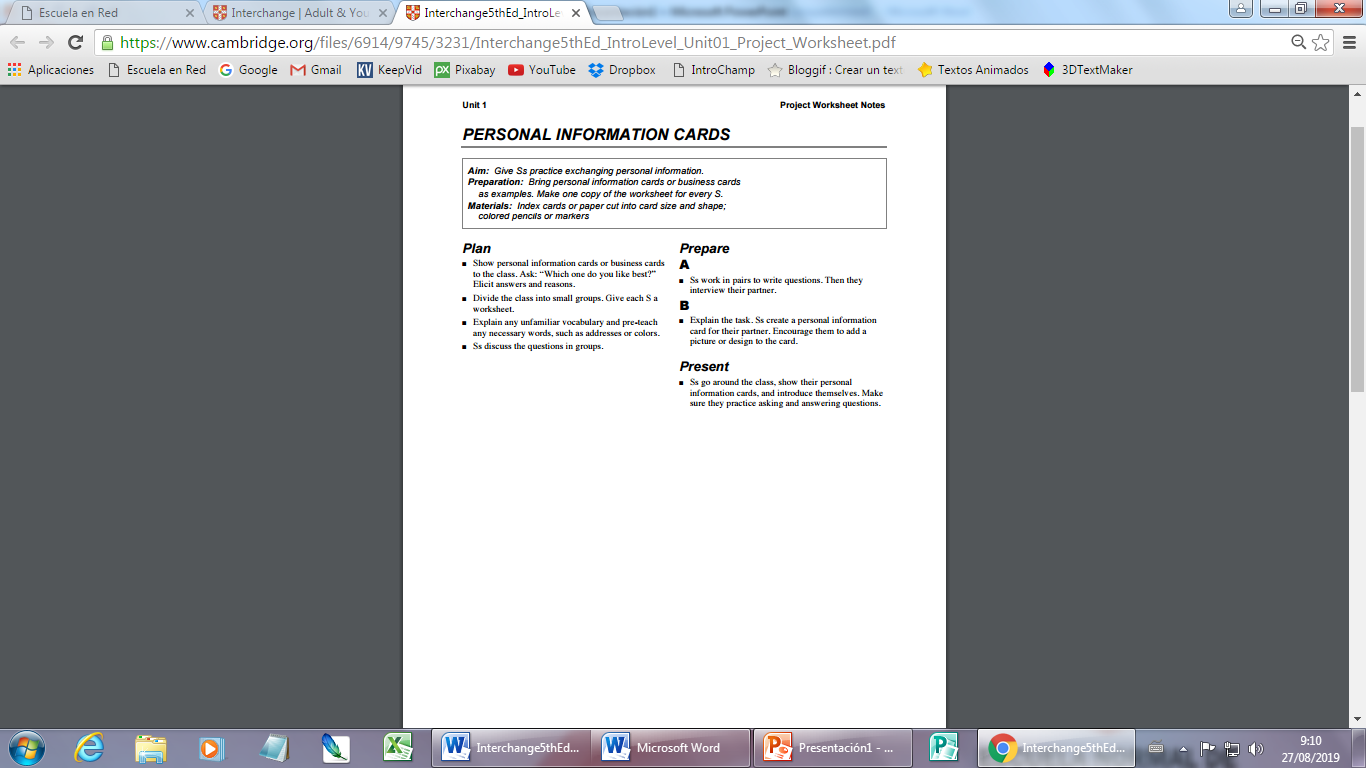 ESCUELA NORMAL DE EDUCACION PREESCOLAR
CURSO DE INGLES A1
TEACHER: MAYELA LAEJANDRA DEL CARMEN GAONA GARCIA
 EVIDENCIA DE APRENDIZAJE DE UNIDAD 1
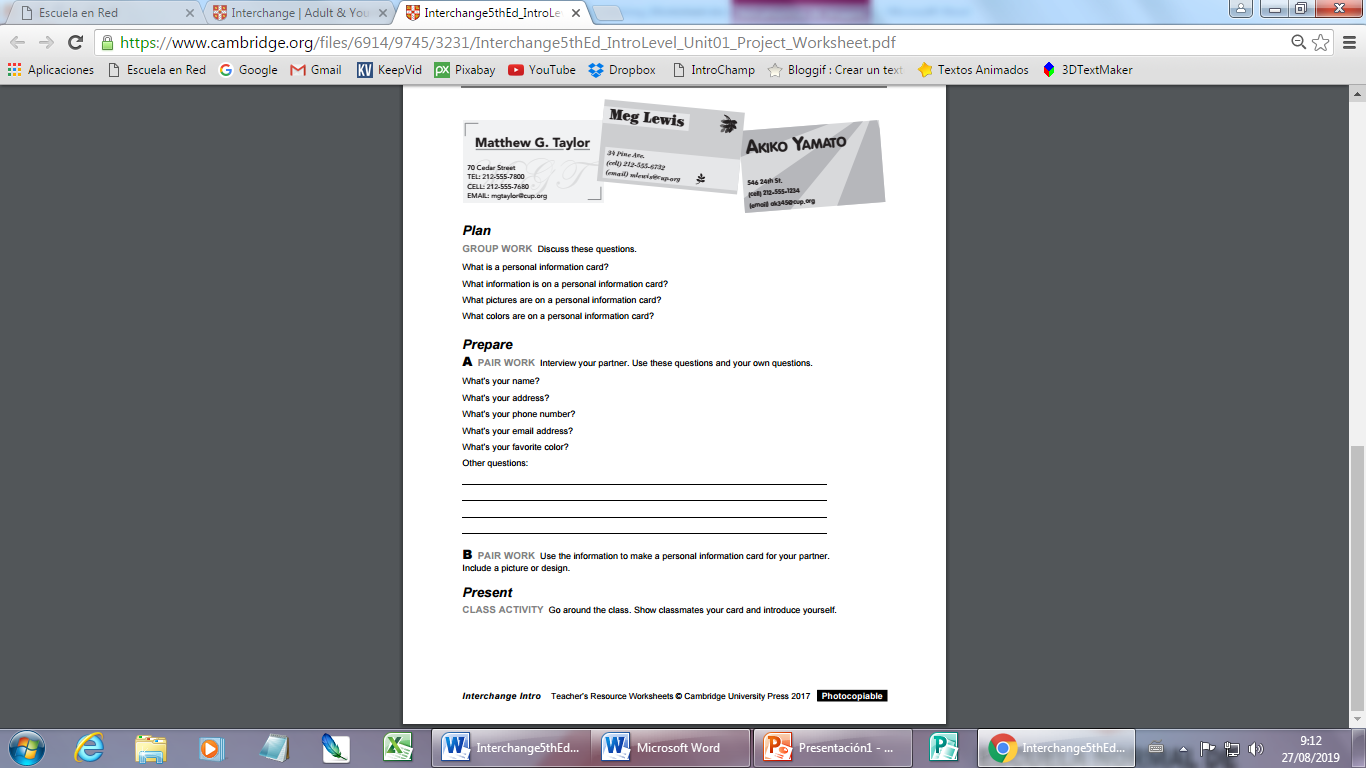 ESCUELA NORMAL DE EDUCACION PREESCOLAR
CURSO DE INGLES A1
TEACHER: MAYELA LAEJANDRA DEL CARMEN GAONA GARCIA
RUBRICAS PARA LA EVIDENCIA DE APRENDIZAJE DE UNITDAD1
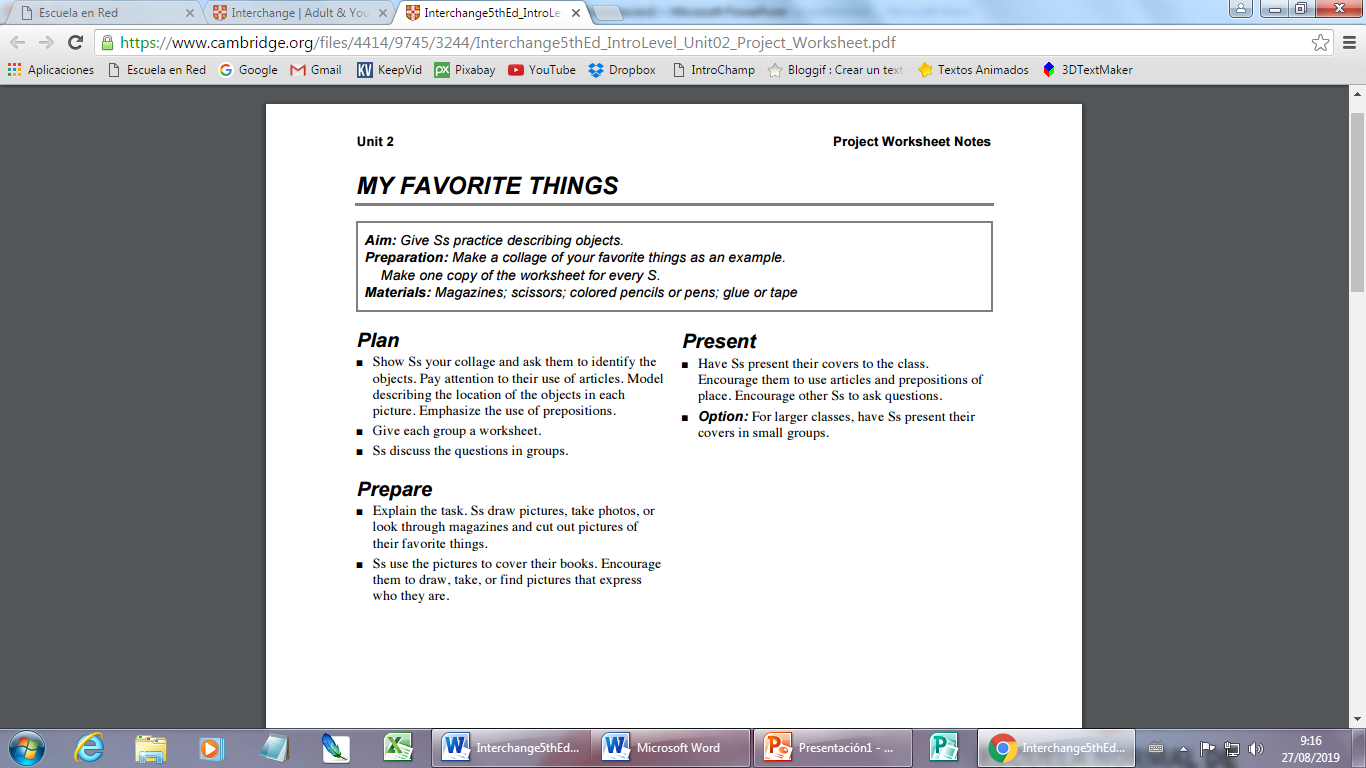 ESCUELA NORMAL DE EDUCACION PREESCOLAR
CURSO DE INGLES A1
TEACHER: MAYELA LAEJANDRA DEL CARMEN GAONA GARCIA
EVIDENCIA DE APRENDIZAJE DE UNIDAD 2
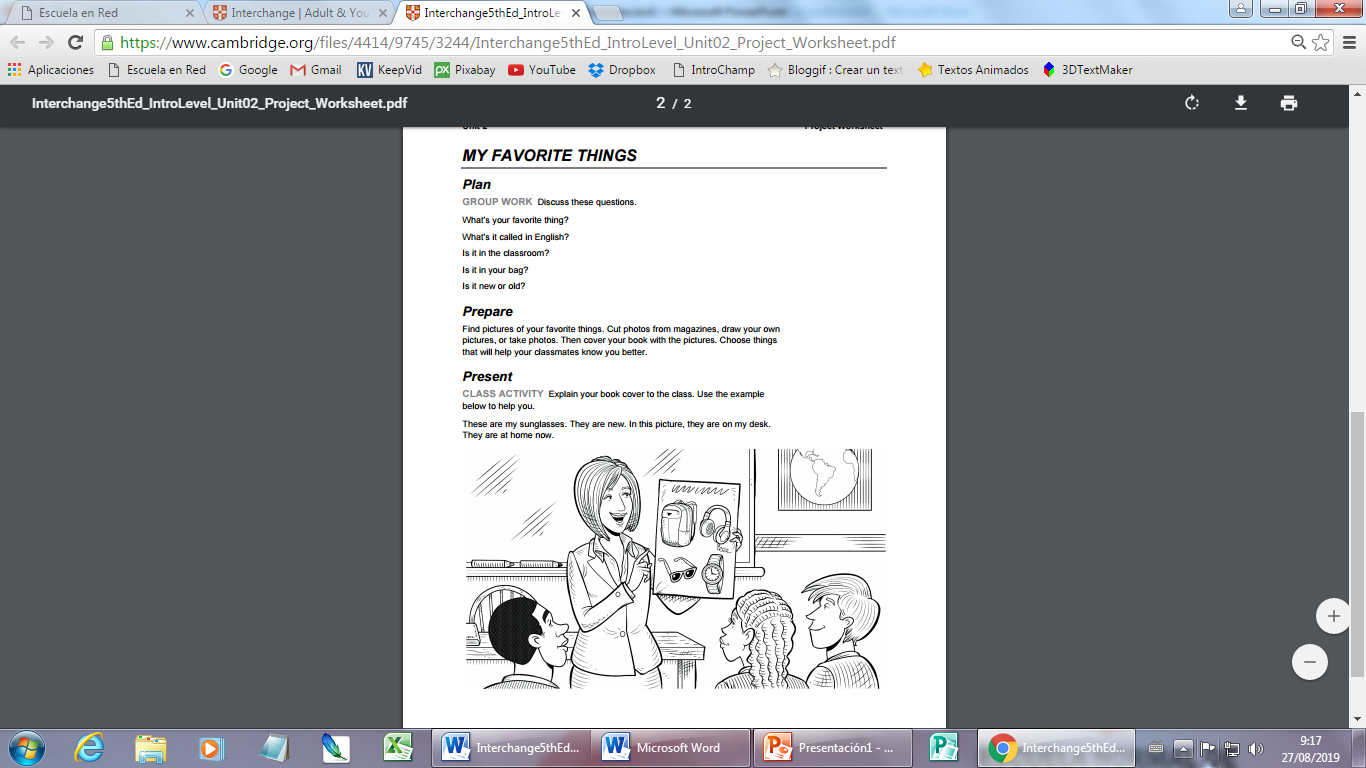 ESCUELA NORMAL DE EDUCACION PREESCOLAR
CURSO DE INGLES A1
TEACHER: MAYELA LAEJANDRA DEL CARMEN GAONA GARCIA
RUBRICAS PARA LA EVIDENCIA DE APRENDIZAJE DE UNIDAD 2
ESCUELA NORMAL DE EDUCACION PREESCOLAR
CURSO DE INGLES A1
TEACHER: MAYELA LAEJANDRA DEL CARMEN GAONA GARCIA
RUBRICAS PARA LA EVIDENCIA DE APRENDIZAJE EN PORTAFOLIO DE UNIDAD 1-2
Student:__________________________________
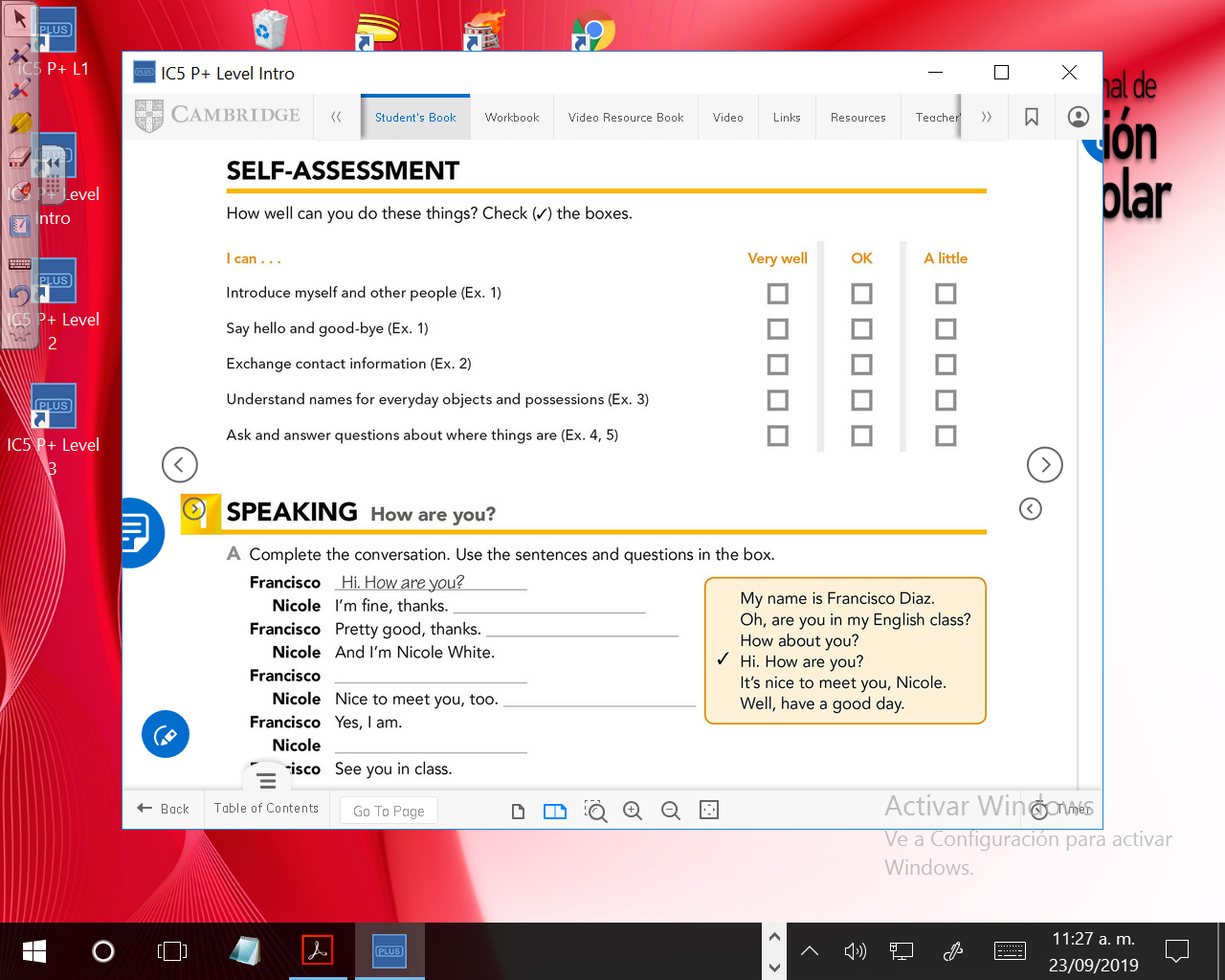 Reflective note
____________________________________________________________________________________________________________________________________________________________________________________________________________________________